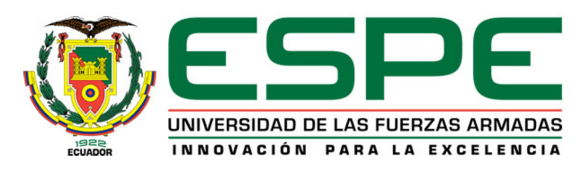 “PROTOTIPO DE VIVIENDA DE INTERÉS SOCIAL CON POSIBILIDAD DE CRECIMIENTO HORIZONTAL O VERTICAL Y ALTERNATIVA AUTOSUSTENTABLE PARA EL PROYECTO BASE”
Autores: Andrade Garzón Jenny Estefanía,          Camino Romero Iana Cristina.
Planteamiento del problema
En Latinoamérica 150 millones de familias poseen algún déficit de vivienda
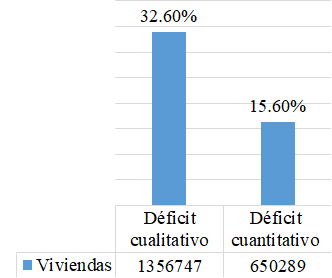 En Ecuador, el Artículo 30 de la Constitución señala que las personas tienen derecho a una vivienda adecuada y digna
La ONU indica que la vivienda debe cumplir con requerimientos mínimos de calidad
La vivienda es un derecho irrenunciable
Fuente: Censo (2010)
Sismo del 2016, lección para mejorar.
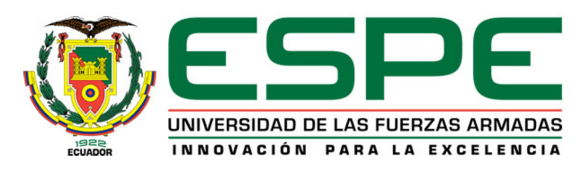 Justificación e importancia
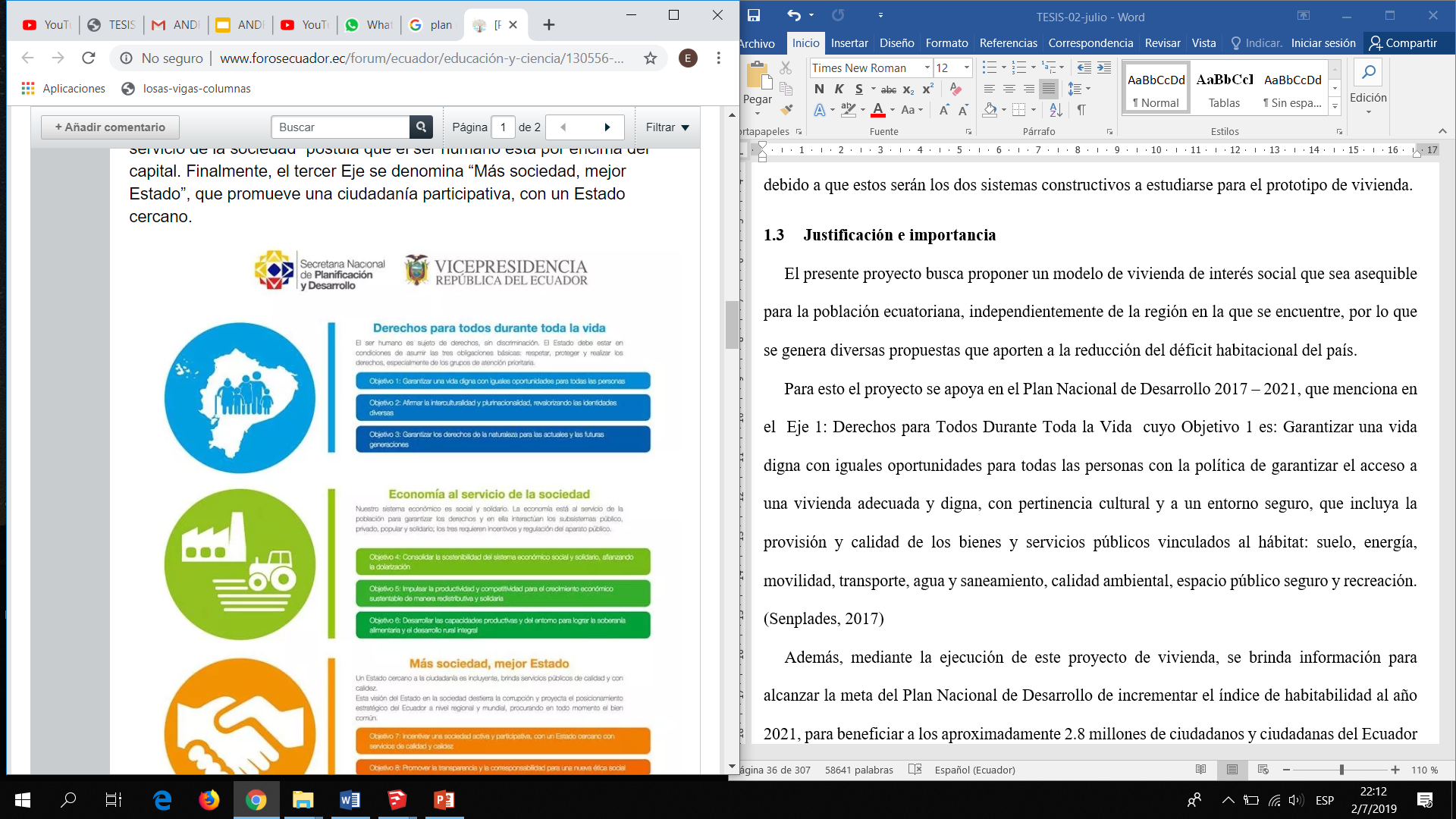 Incrementar el índice de habitabilidad al año 2021, para beneficiar 2.8 millones de ciudadanos.
PLAN NACIONAL DE DESARROLLO
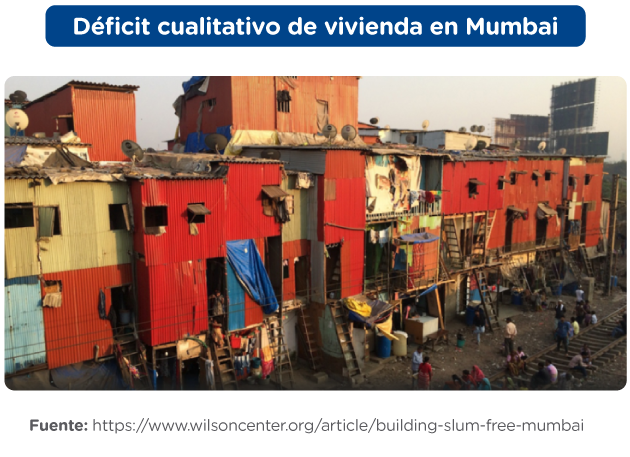 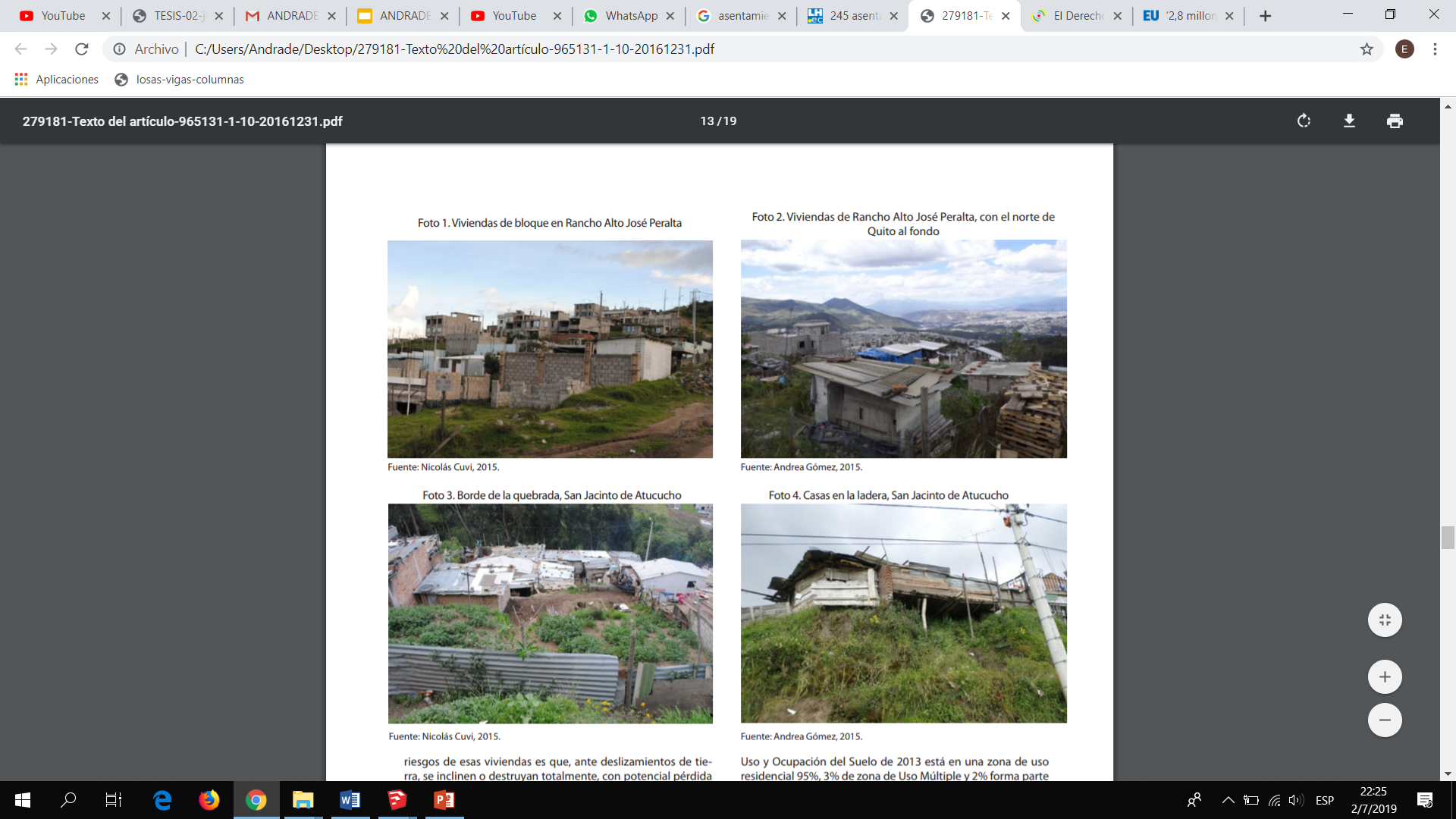 Viviendas hacinadas
Fuente: Pineda (2017)
Asentamientos irregulares 
Fuente: Gómez (2015)
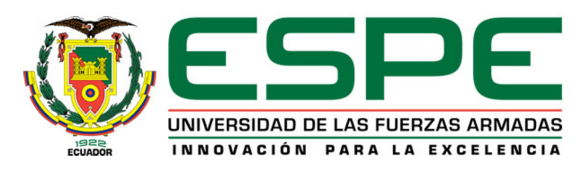 Justificación e importancia
Viviendas no cuentan con alternativas de crecimiento.
No cumplen con normativas vigentes y emplean técnicas de construcción inapropiadas.
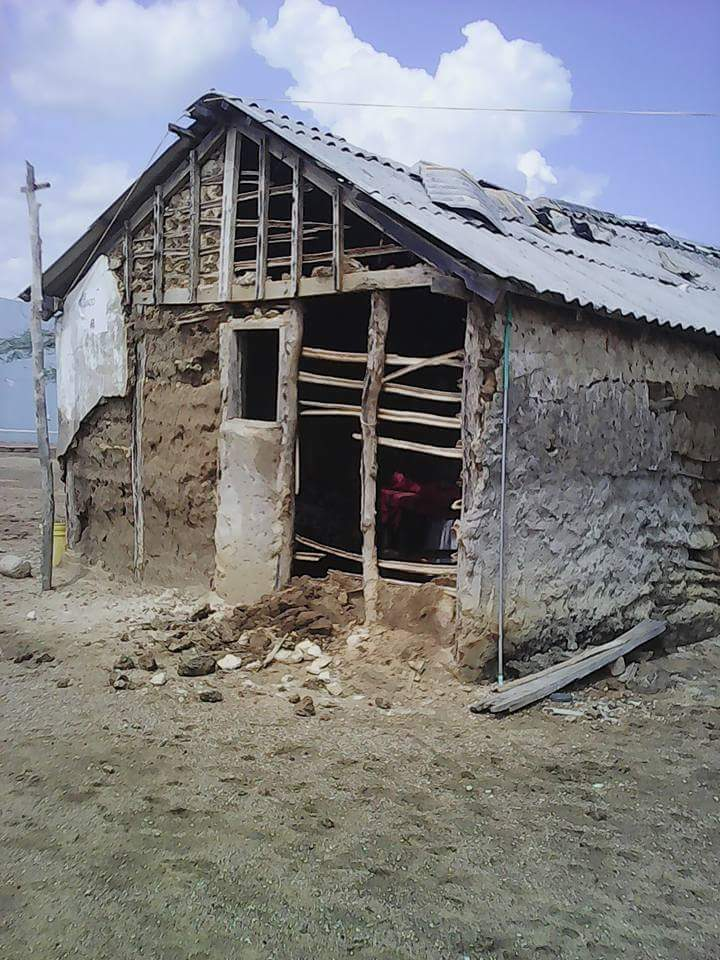 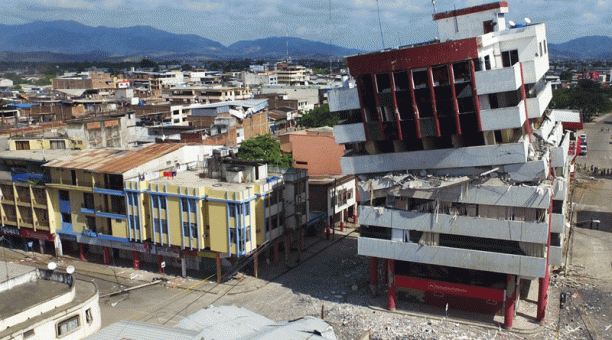 Vivienda improvisada
Fuente: Revista RCN (2016)
Edificio colapsado
Fuente: El Comercio (2016)
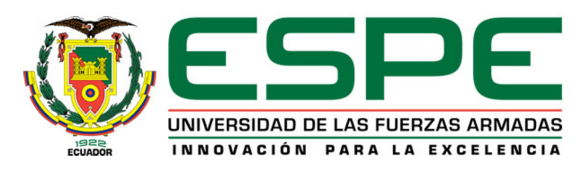 Objetivos
Objetivo General
     Definir los diseños estructural, hidrosanitario y eléctrico de un proyecto de vivienda preestablecido con posibilidad de crecimiento vertical u horizontal mediante el análisis de dos modelos constructivos uno con pórticos espaciales y otro con paredes portantes, a fin de determinar el diseño más eficiente y complementando con una alternativa autosustentable para el proyecto base.
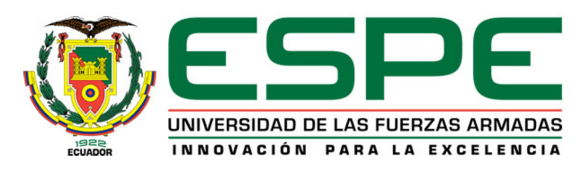 OBJETIVOS ESPECÍFICOS

Identificar los diseños arquitectónicos de la vivienda con posibilidad de crecimiento horizontal o vertical.
Proponer los requerimientos necesarios para la autosustentabilidad del proyecto base.
Establecer un tipo de cimentación que pueda ser aplicado en todas las regiones del país.
Realizar los diseños estructurales, hidrosanitarios y eléctricos para el proyecto base y las alternativas de crecimiento horizontal y vertical.
Elaborar los planos estructurales, hidrosanitarios y eléctricos para el proyecto base y las alternativas de crecimiento horizontal y vertical.
Generar el presupuesto para la construcción de los prototipos de vivienda propuestos mediante el análisis de costos.
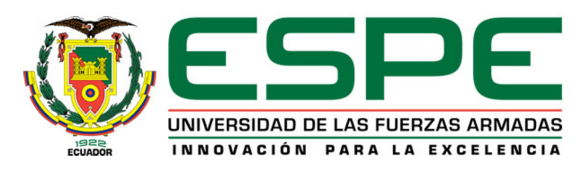 Hipótesis
Las alternativas de crecimiento horizontal o vertical no modifican las condiciones sismorresistentes de la estructura base.
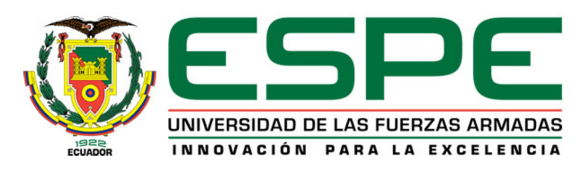 Análisis Arquitectónico
Se consideró un proyecto base de 55.13 m2 con sus respectivos crecimientos.
Su análisis se basó en la normativa INEN y la Ordenanza 3457 del Distrito Metropolitano de Quito.
Todas las dimensiones y áreas útiles mínimas garantizan el confort del usuario.
 
.
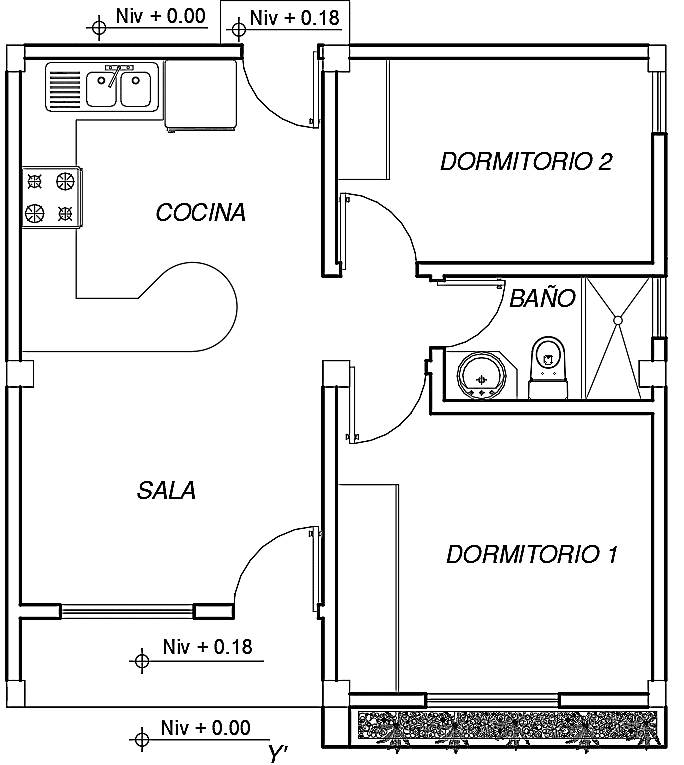 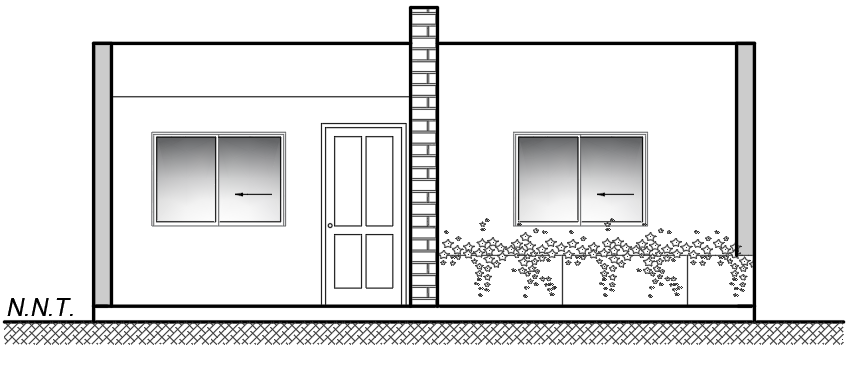 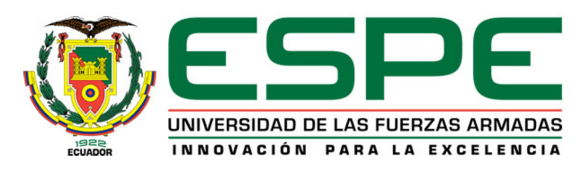 Análisis Arquitectónico
1 dormitorio 67.64 m2
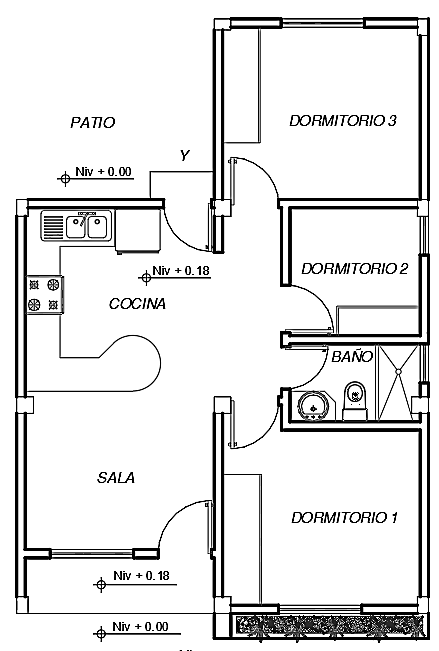 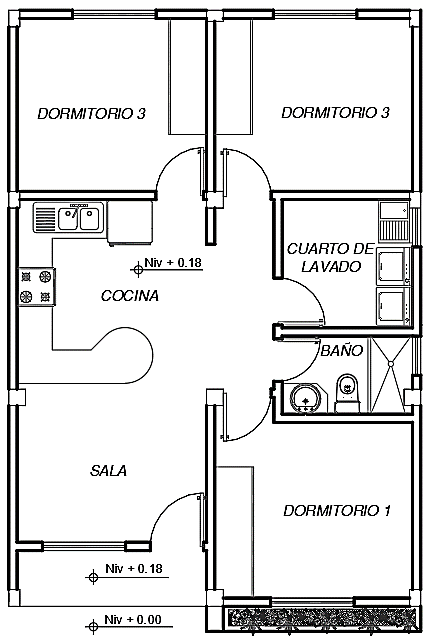 Crecimientos horizontales
2 dormitorios 79.18 m2
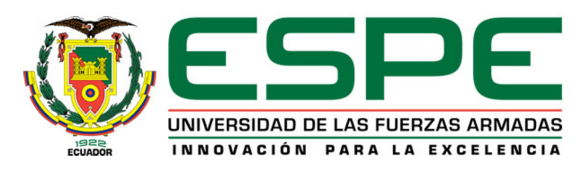 Análisis Arquitectónico
1 dormitorio  83.81 m2
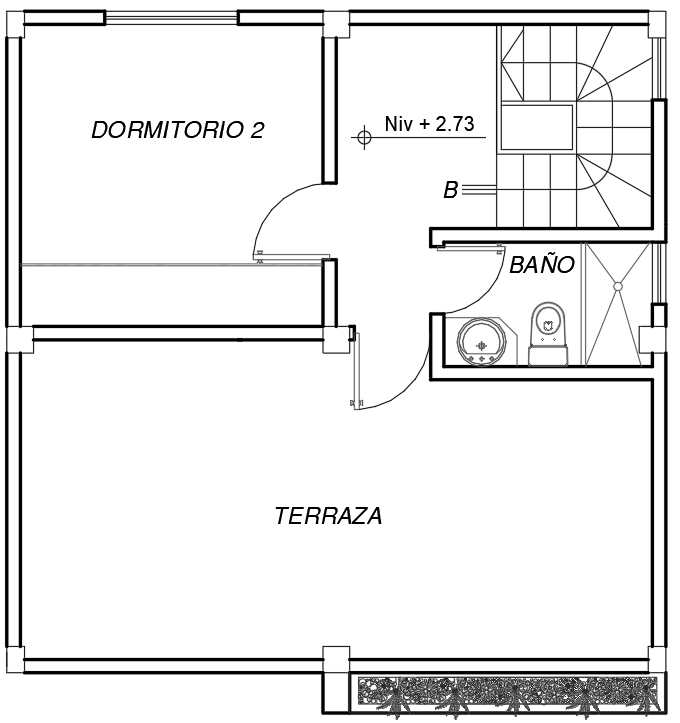 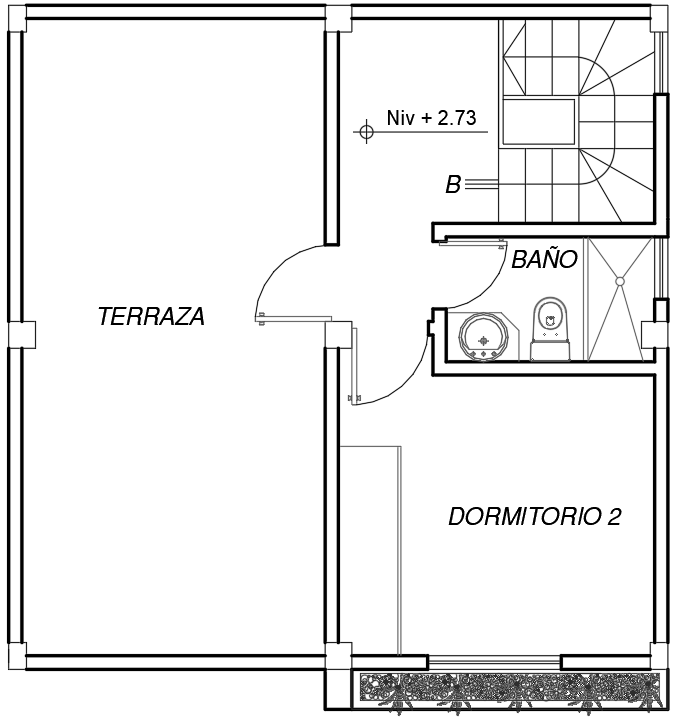 1 dormitorio 83.75 m2
Crecimientos verticales
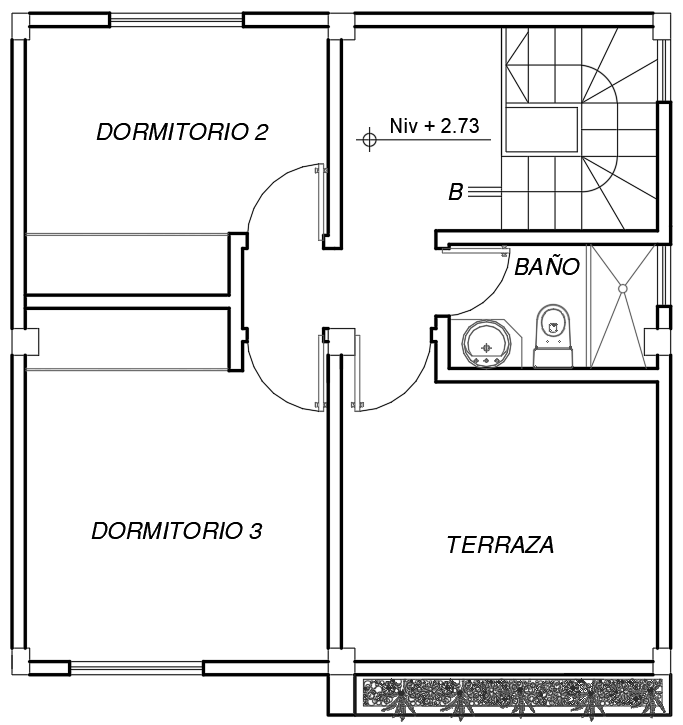 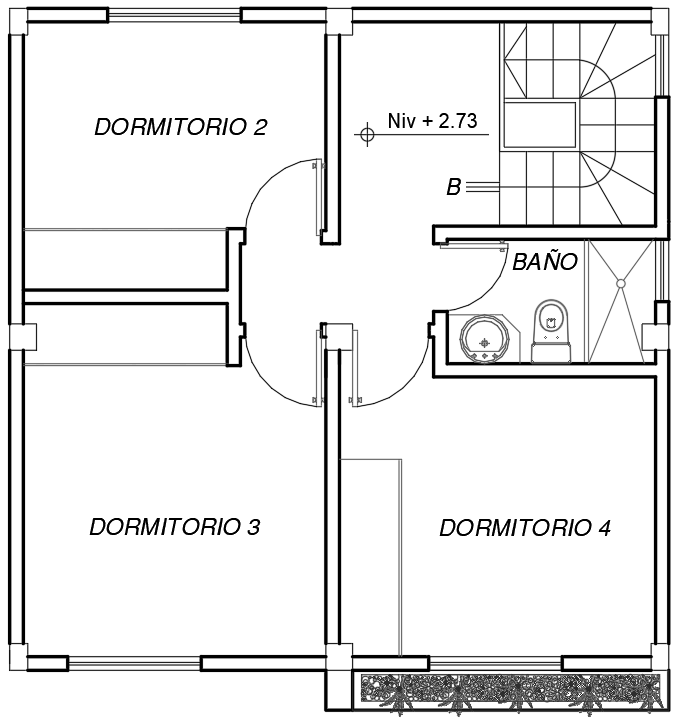 2 dormitorios  98.29 m2
3 dormitorios 110.26 m2
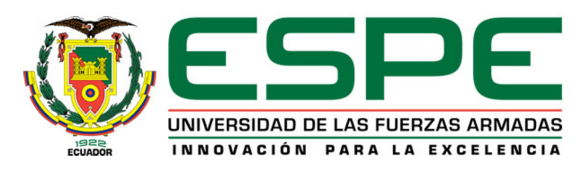 Pórticos espaciales
Paredes portantes
Diseño estructural
Sistema constructivo con vigas y columnas
Sistema constructivo con muros estructurales
Cimentación con zapatas corridas y losa de cimentación. 
Paredes portantes: 10 cm de espesor. 
Viguetas: 20X20 cm.
Losa alivianada: 20 cm de espesor.
Cimentación con vigas y losa de cimentación. 
Columnas: 20X30 cm y 30X30 cm.
Vigas descolgadas: 20X30 cm. 
Losa alivianada: 20 cm de espesor.
Estructura muy rígida
Mayor cortante basal
Desplazamientos laterales menores, derivas inferiores 0.1% 
Radio de giro aumenta hasta un 5.70% en caso de realizar algún crecimiento.
Estructura con poca rigidez  
Menor cortante basal
Desplazamientos laterales mayores. 
Radio de giro aumenta hasta un 12.10% en caso de realizar algún crecimiento.
La capacidad portante adoptada para el suelo es de 10 T/m2
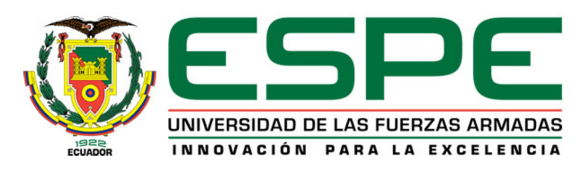 Diseño estructural
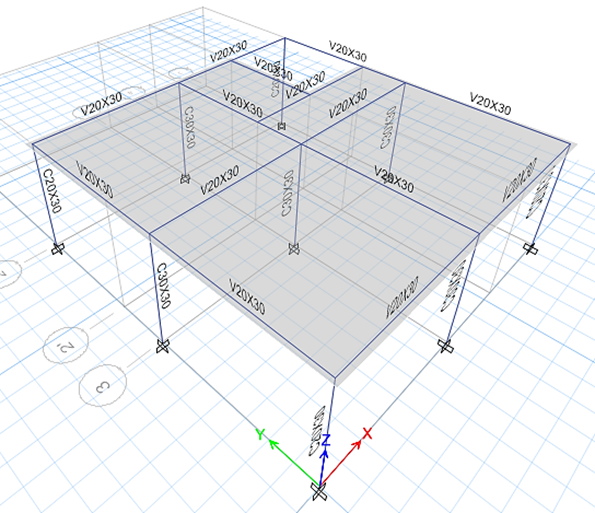 PROYECTO BASE 
PÓRTICOS ESPACIALES
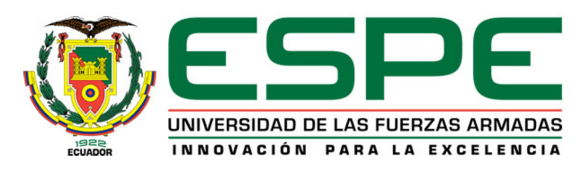 Diseño estructural
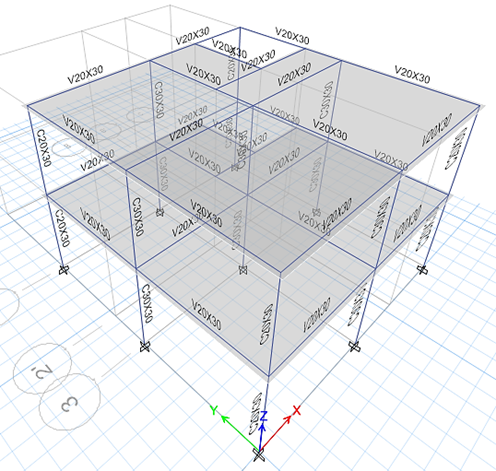 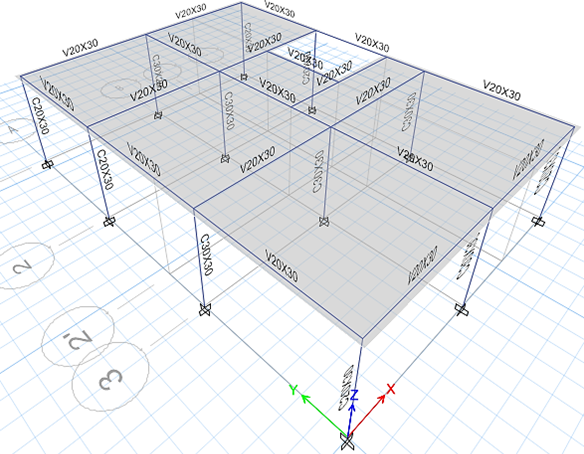 CRECIMIENTO HORIZONTAL 
PÓRTICOS ESPACIALES
CRECIMIENTO VERTICAL 
PÓRTICOS ESPACIALES
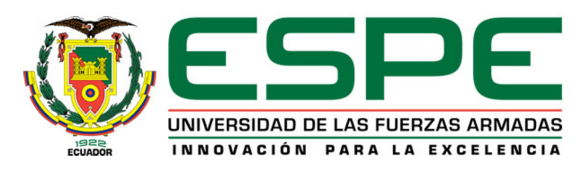 Diseño estructural
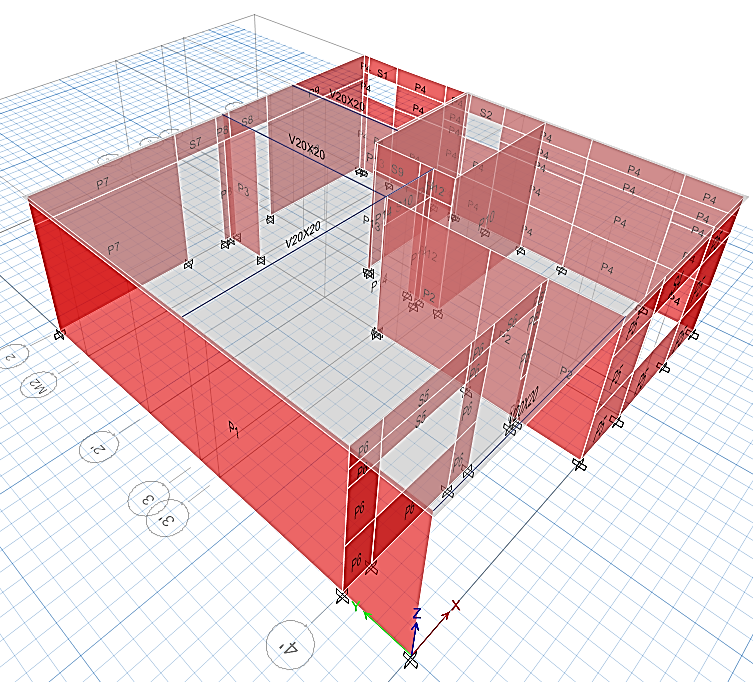 PROYECTO BASE
PAREDES PORTANTES
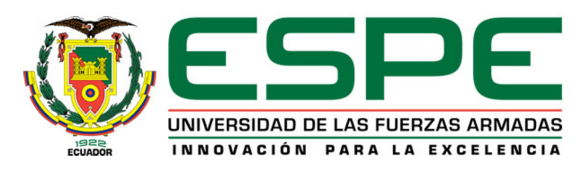 Diseño estructural
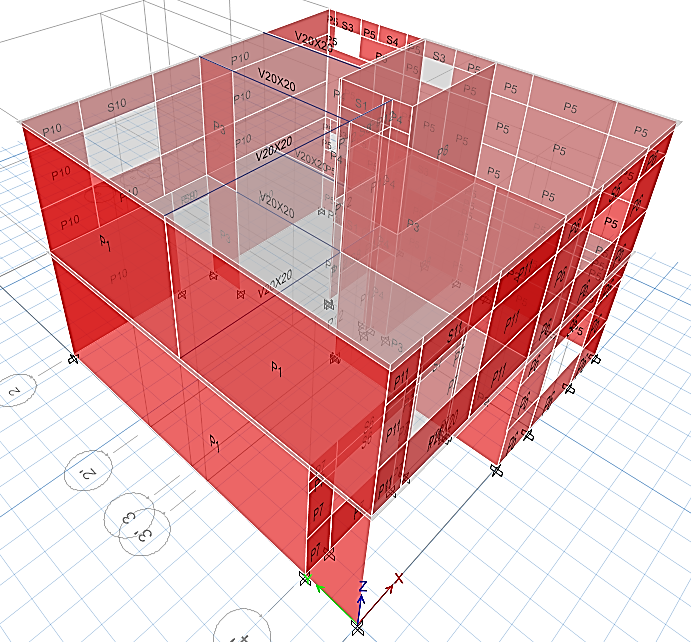 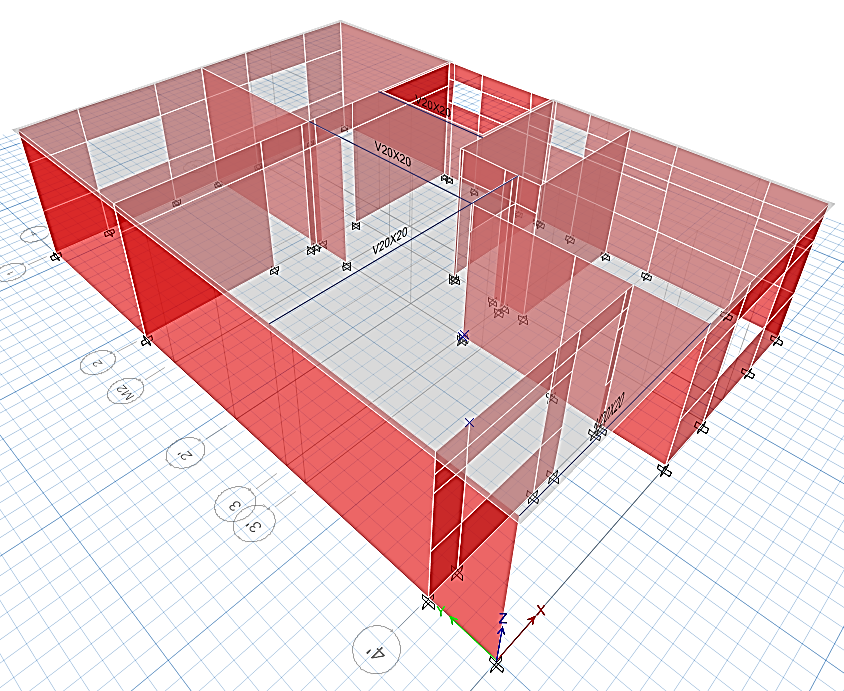 CRECIMIENTO HORIZONTAL 
PAREDES PORTANTES
CRECIMIENTO VERTICAL 
PAREDES PORTANTES
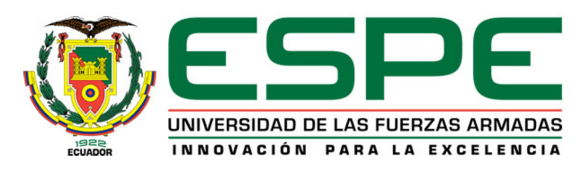 Diseño hidrosanitario
Sistema de agua potable
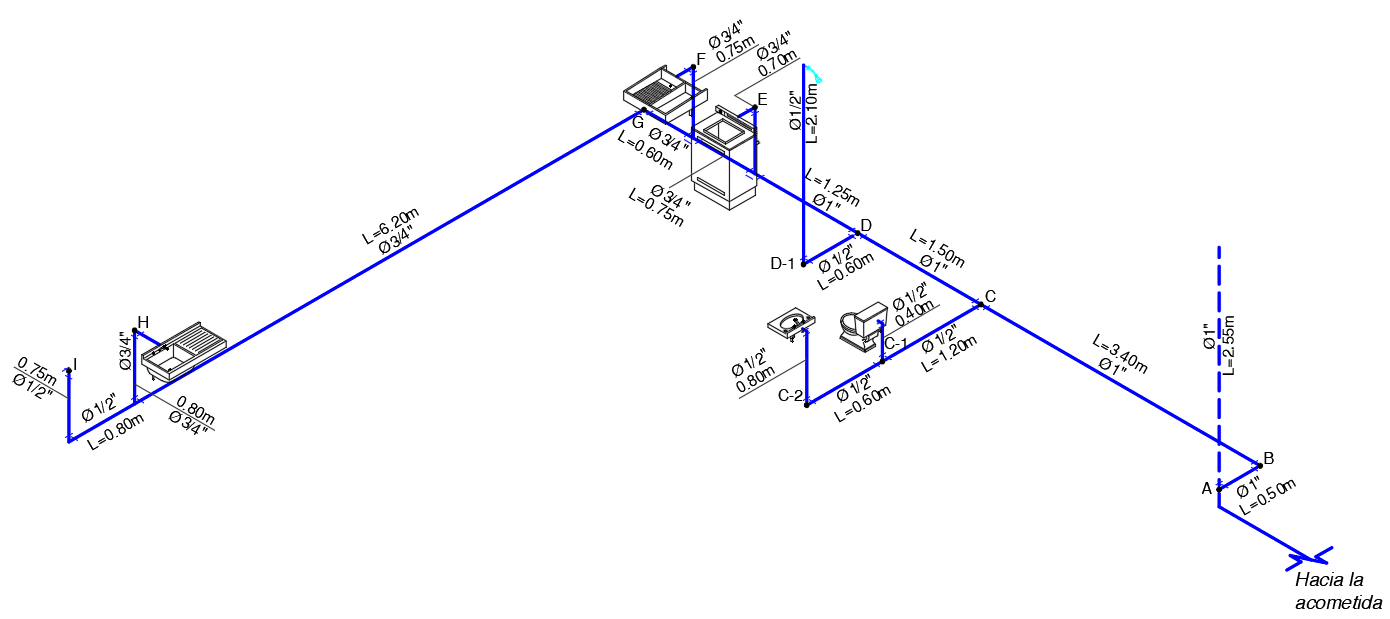 Se consideró la proyección de consumo de agua potable de acuerdo a cada proyecto.
Para el cálculo de las presiones se tomó una presión inicial de 10 m.c.a
Se realizó el diseño conforme a la normativa NHE-NEC-11
La velocidad óptima adoptada del sistema fue de 1.20 m/s
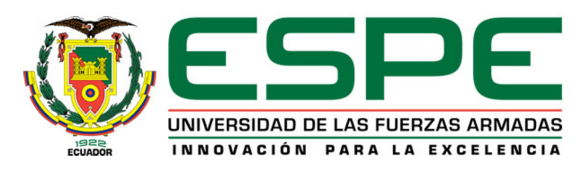 Diseño hidrosanitario
Sistema de drenaje sanitario
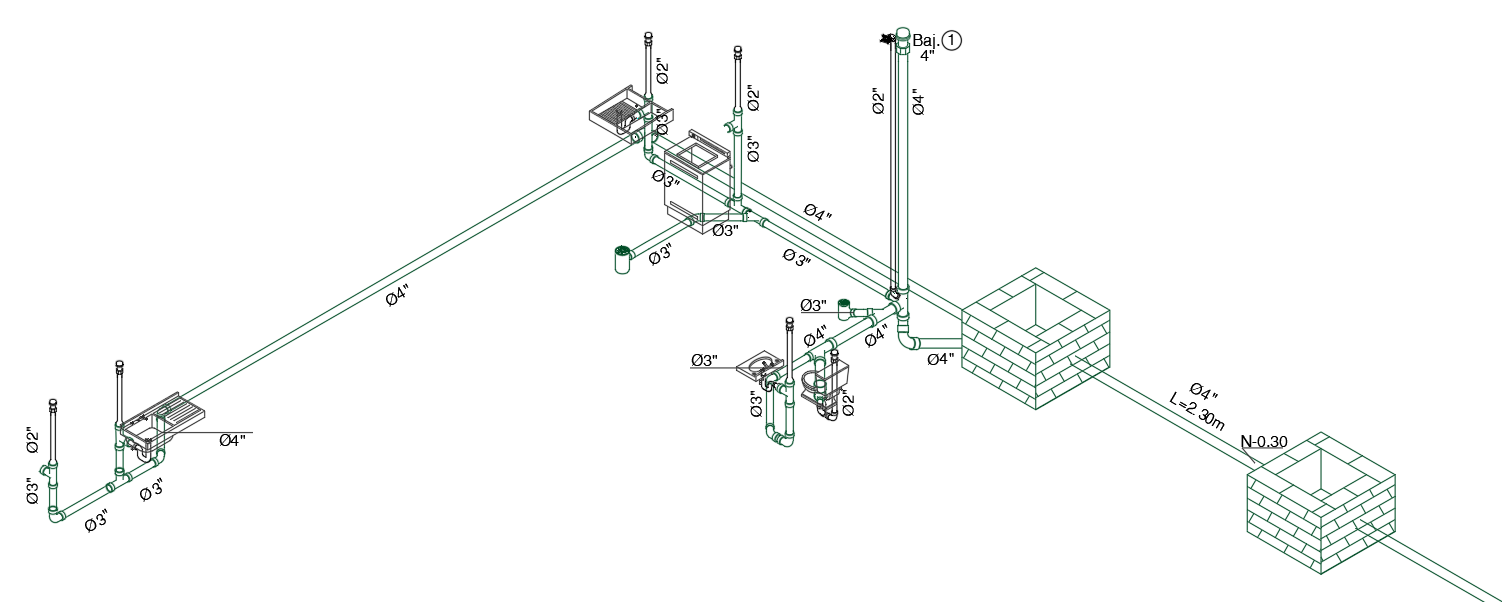 Se consideró la proyección de unidades de descarga para cada proyecto.
Las tuberías trabajan a una capacidad de hasta 75% con una fuerza tractiva mayor a 0.15 kg/m2
Se realizó el diseño conforme a la normativa NHE-NEC-11
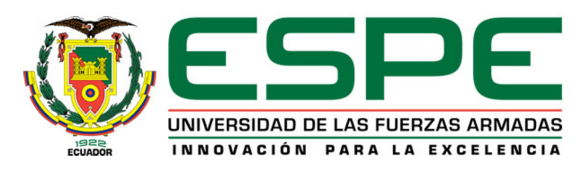 Diseño hidrosanitario
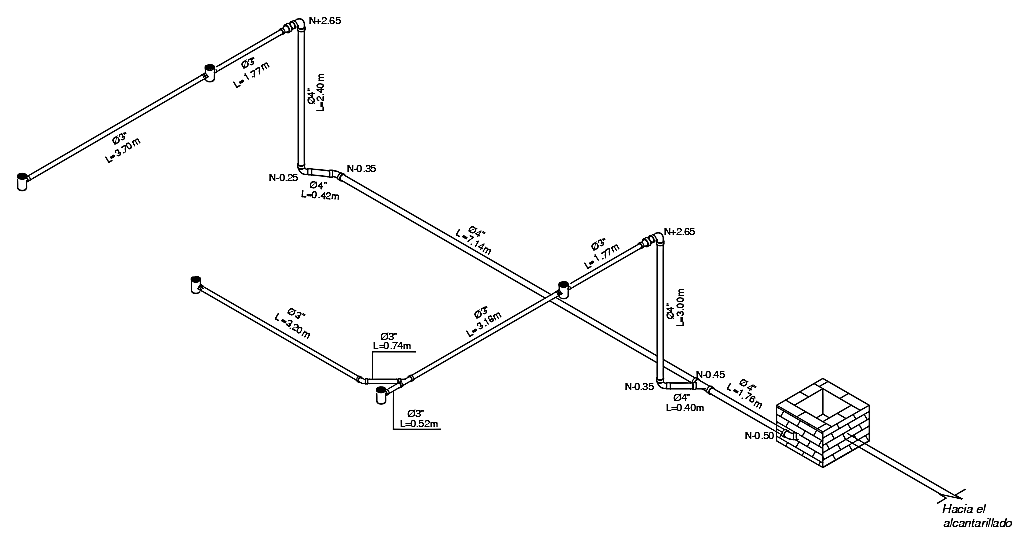 Sistema de drenaje pluvial
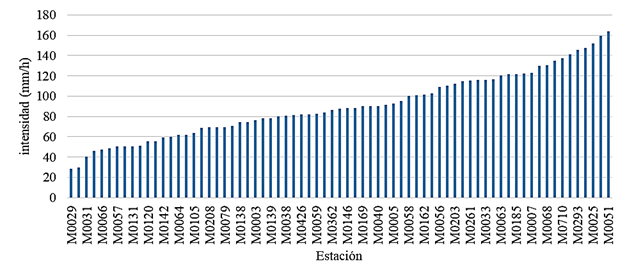 Se realizó un análisis de las intensidades máximas en el Ecuador, cuyo pico se encontró en Babahoyo.
Para un desempeño óptimo se consideró una pendiente mínima del 2%.
Se realizó el diseño conforme a la normativa NHE-NEC-11
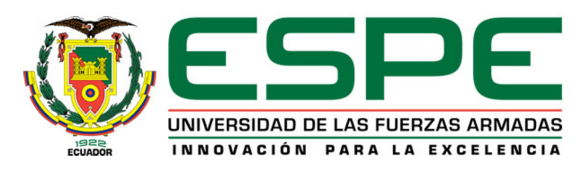 Diseño eléctrico
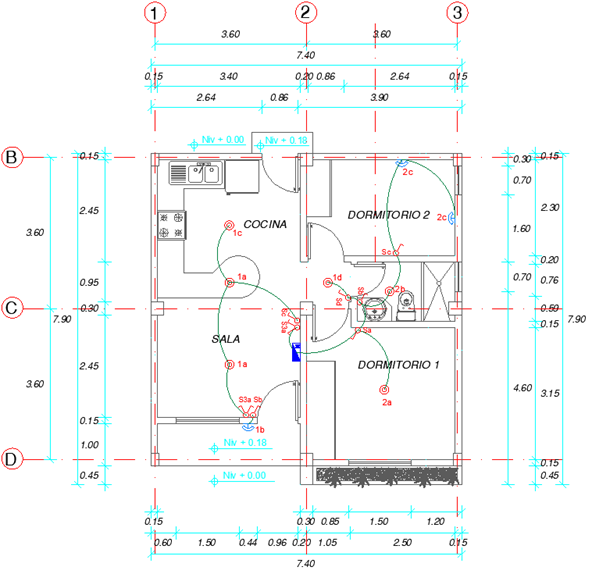 El diseño se realizó en base a la Normativa NEC-SE-IE
Un punto de iluminación por habitación y máximo 15 por circuito.
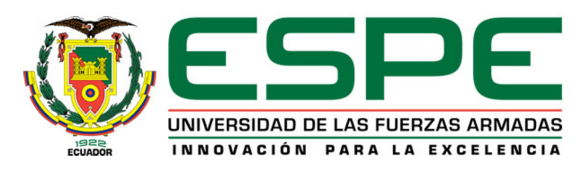 Diseño eléctrico
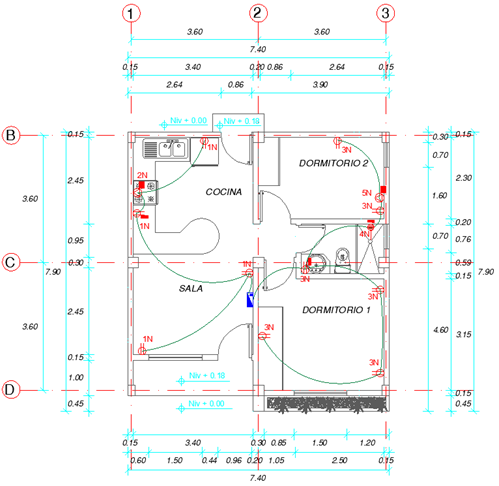 Un tomacorriente por cada 6 m de perímetro.
Un circuito por 10 tomacorrientes.
Circuitos especiales para conexiones a 220V.
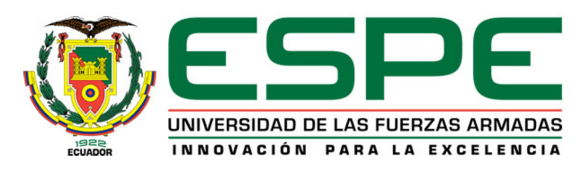 Propuesta autosustentable
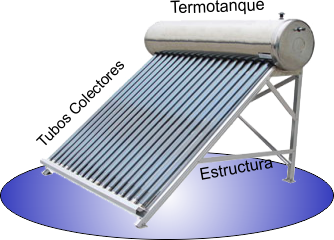 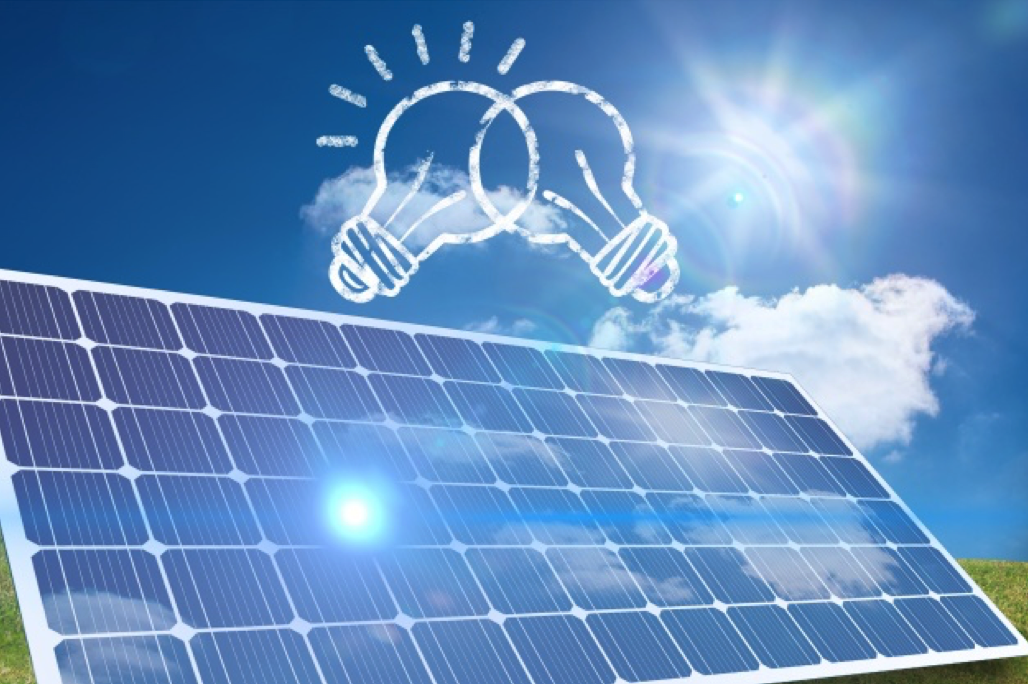 PANELES SOLARES 
Fuente: Solar Power Group (2018)
CALENTADOR SOLAR DE AGUA 
Fuente: Solar Power Group (2018)
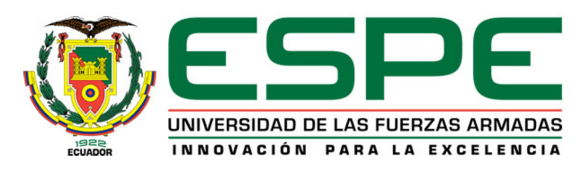 Propuesta autosustentable
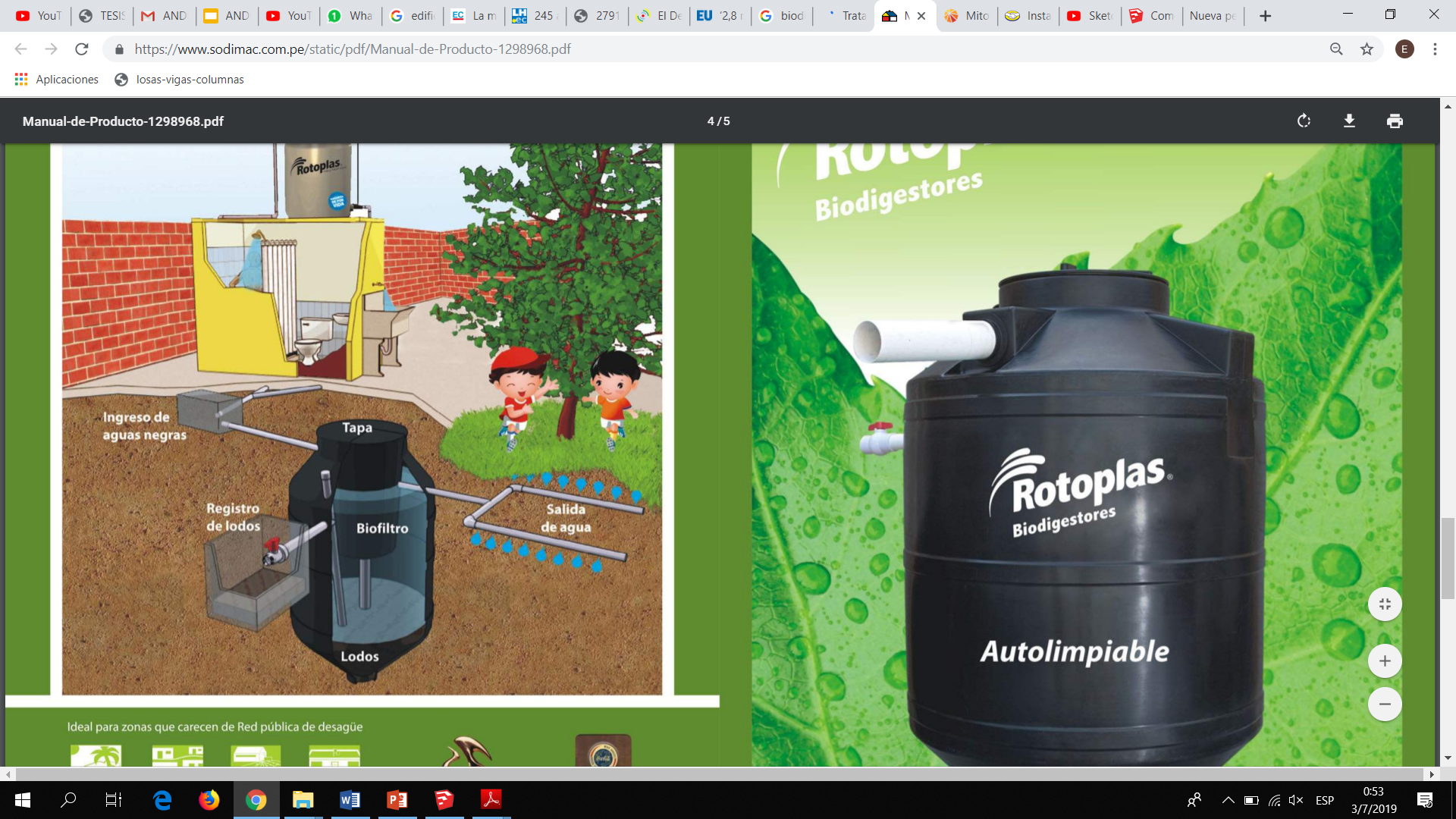 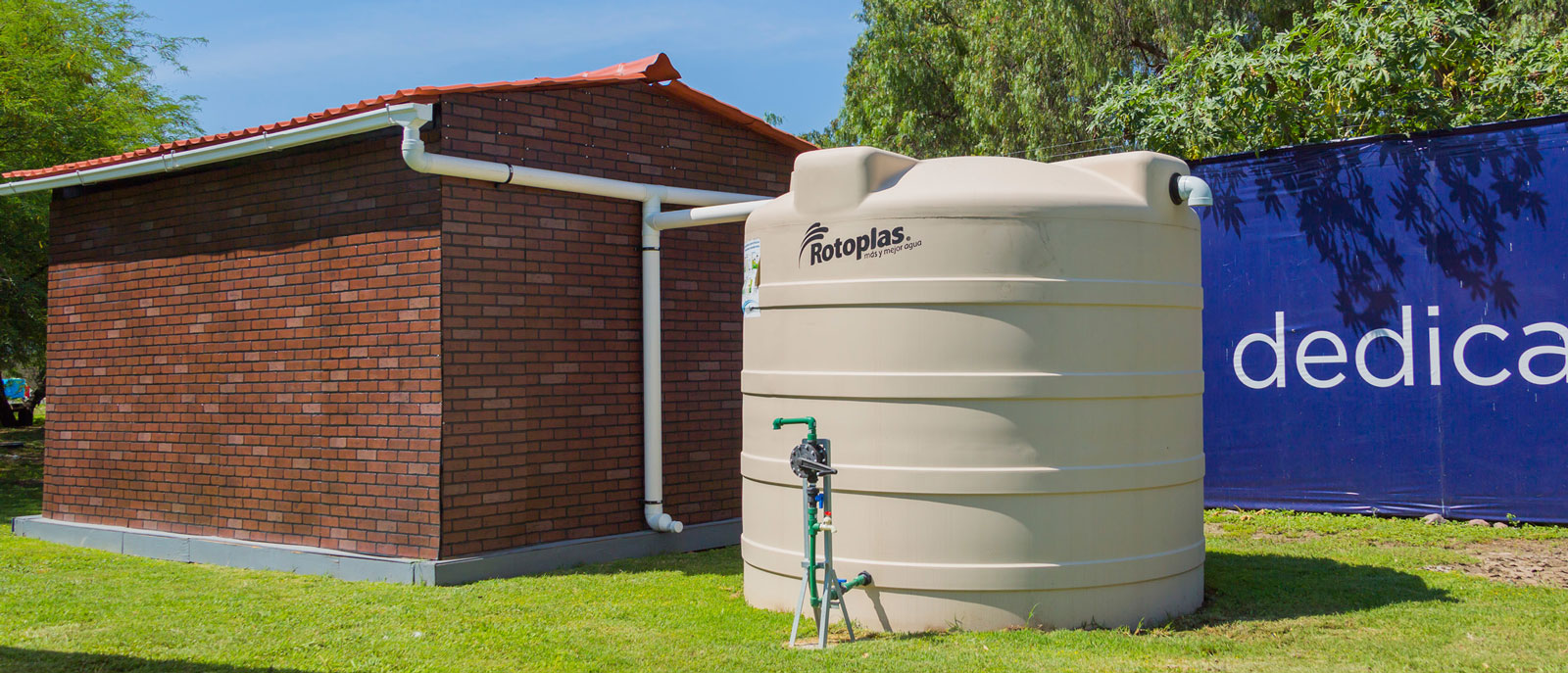 RECOLECCIÓN DE AGUAS LLUVIA 
Fuente: Rotoplas (sf.)
BIODIGESTOR 
Fuente: Rotoplas (sf.)
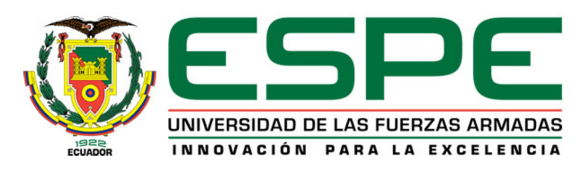 Análisis de costos
PÓRTICOS ESPACIALES
18397.66 dólares
9894.23 dólares
23158.91 dólares
Obras preliminares = 53.44 dólares
Estructura = 3960.32  dólares 
Albañilería = 3855.56  dólares
Instalaciones  Hidrosanitarias =914.26 dólares 
Instalaciones Eléctricas = 576.14 dólares
Acabados = 6673.35 dólares
Escalera = 2364.60 dólares
Obras preliminares = 403.68  dólares
Estructura = 4742.85 dólares 
Albañilería = 1465.61 dólares
Instalaciones  Hidrosanitarias =201.30 dólares 
Instalaciones Eléctricas = 227.50 dólares
Acabados = 2853.28 dólares
Obras preliminares = 708.78 dólares
Estructura = 8537.71 dólares 
Albañilería = 4036.79 dólares
Instalaciones  Hidrosanitarias = 1948.23 dólares 
Instalaciones Eléctricas = 1257.95 dólares
Acabados = 6669.45 dólares
CRECIMIENTO VERTICAL
CRECIMIENTO HORIZONTAL
PROYECTO BASE
Costo/m2 =  420.08 dólares
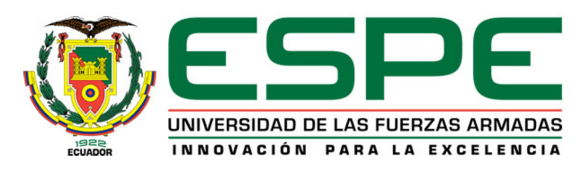 Análisis de costos
PAREDES PORTANTES
18390.34 dólares
7357.72 dólares
21261.87 dólares
Obras preliminares = 55.81 dólares
Estructura = 4765.78  dólares 
Albañilería = 3006.62  dólares
Instalaciones  Hidrosanitarias =914.26 dólares 
Instalaciones Eléctricas = 576.14 dólares
Acabados = 6707.13 dólares
Escalera = 2364.60 dólares
Obras preliminares = 324.58  dólares
Estructura = 2997.68 dólares 
Albañilería = 850.21 dólares
Instalaciones  Hidrosanitarias =201.30 dólares 
Instalaciones Eléctricas = 227.50 dólares
Acabados = 2756.45 dólares
Obras preliminares = 652.28 dólares
Estructura = 7314.40 dólares 
Albañilería = 3250.82 dólares
Instalaciones  Hidrosanitarias = 1948.23 dólares 
Instalaciones Eléctricas = 1257.95 dólares
Acabados = 6838.19 dólares
CRECIMIENTO VERTICAL
CRECIMIENTO HORIZONTAL
PROYECTO BASE
Costo/m2 =  398.98 dólares
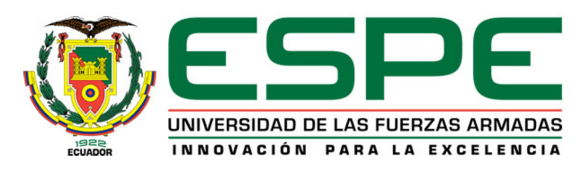 Análisis de costos
4107.70 dólares
Paneles Solares =  851.89 dólares
Calentador solar de agua  = 1231.72 dólares 
Biodigestor = 545.32 dólares
Recolección de aguas lluvia = 1478.77 dólares
ALTERNATIVA AUTOSUSTENTABLE
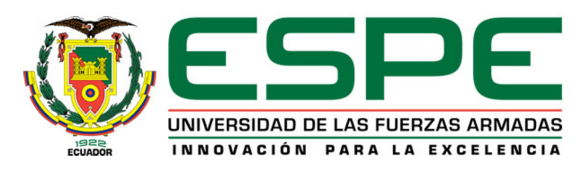 Resultados de la investigación
Áreas útiles mínimas de los proyectos
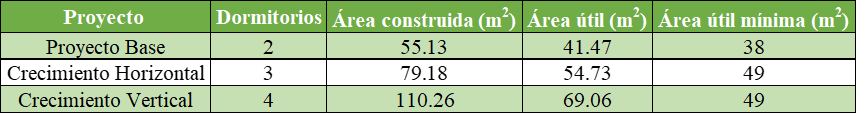 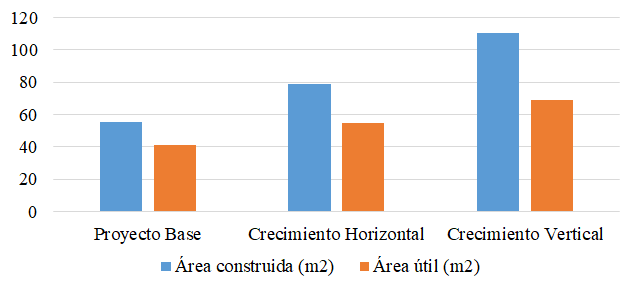 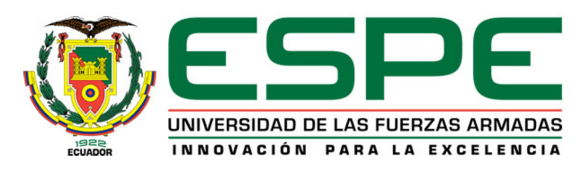 Resultados de la investigación
Peso de las superestructuras de cada modelo
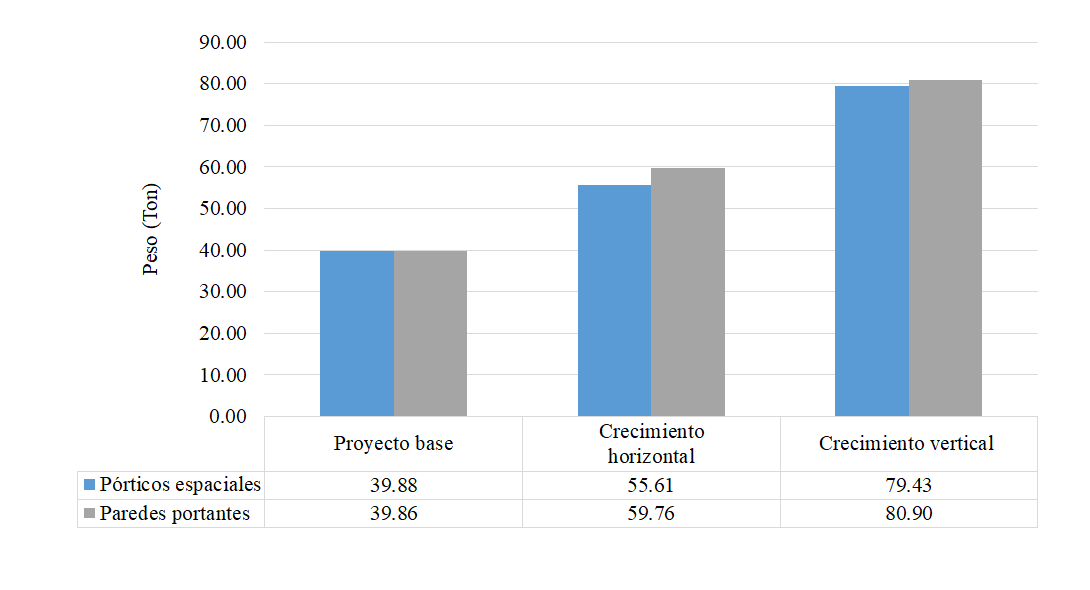 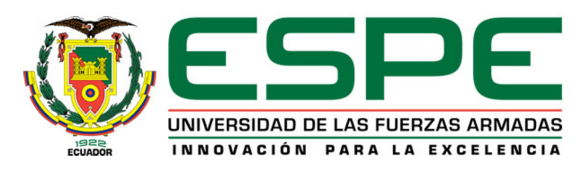 Resultados de la investigación
Derivas obtenidas de los modelos de pórticos espaciales y paredes portantes.
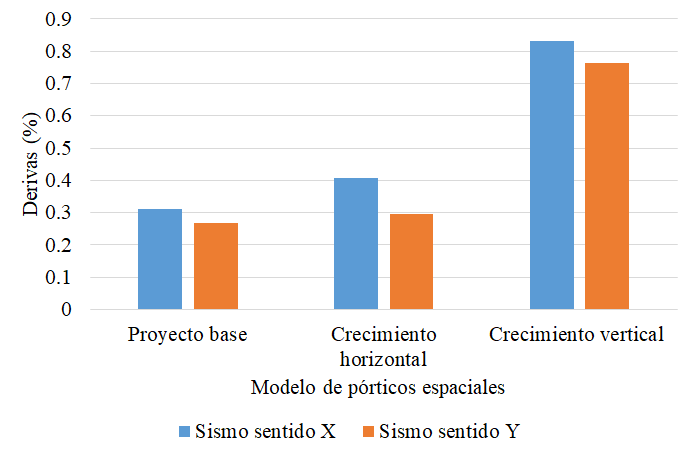 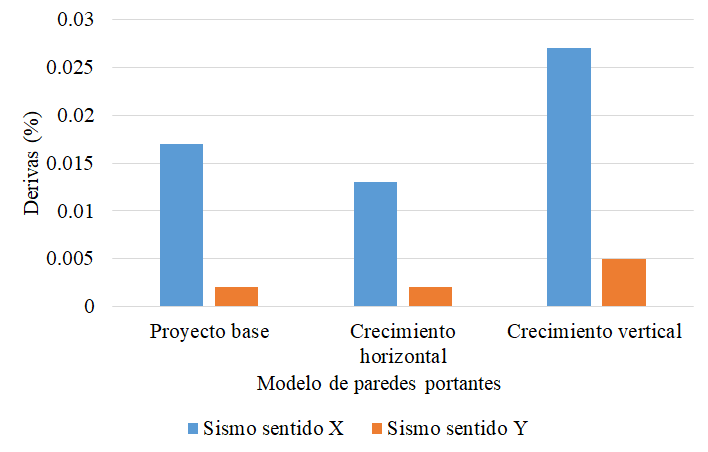 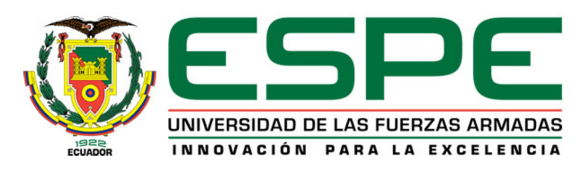 Resultados de la investigación
Radios de giro de los modelos de pórticos espaciales y paredes portantes.
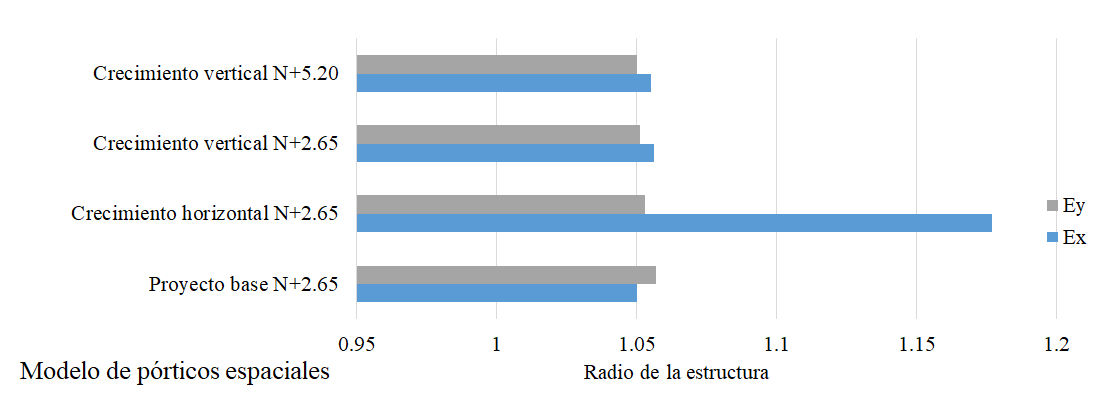 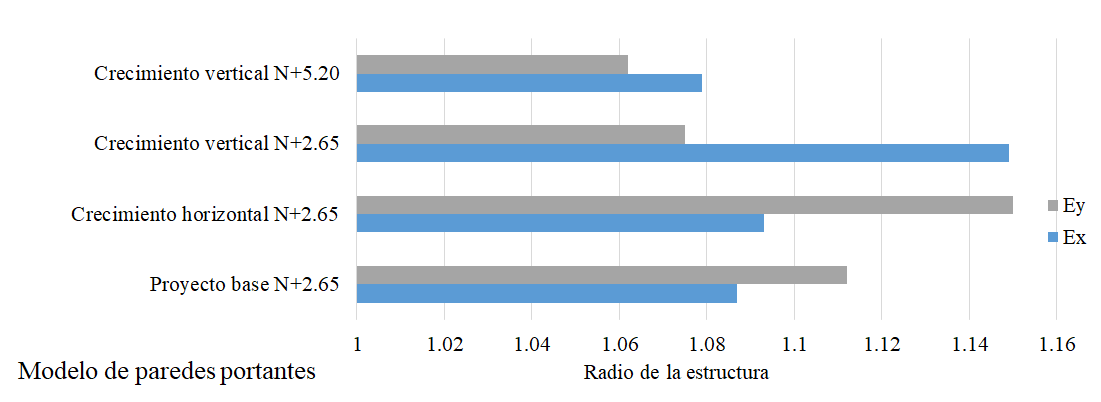 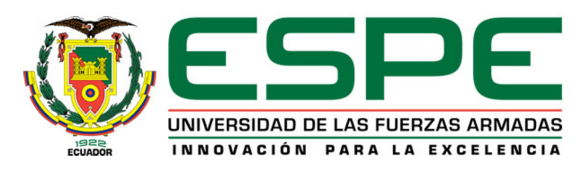 Resultados de la investigación
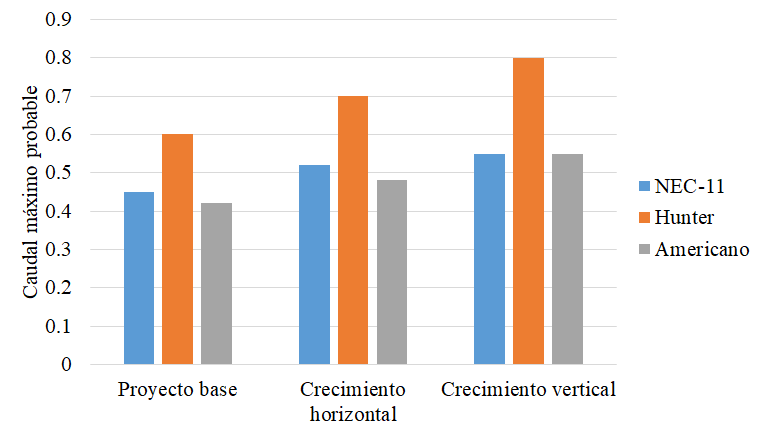 Consumo de agua potable
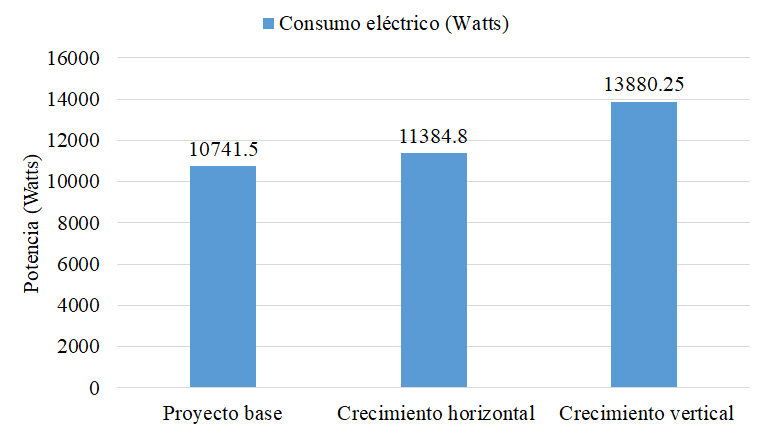 Consumo de energía eléctrica
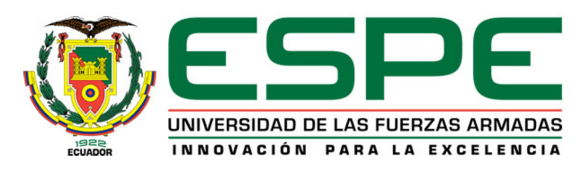 Resultados de la investigación
Costos totales de los proyectos
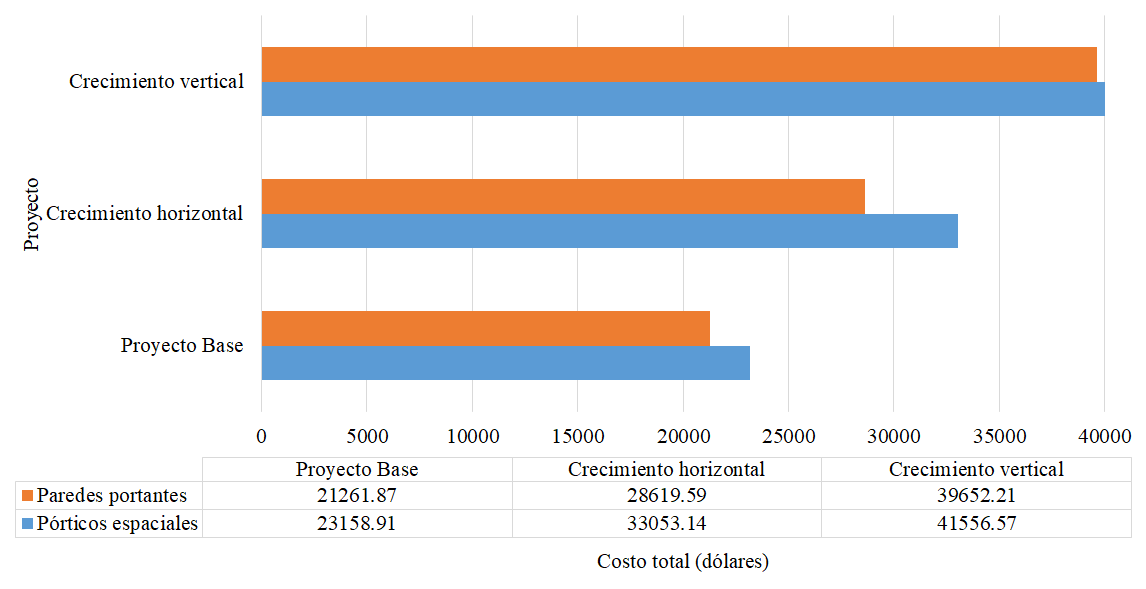 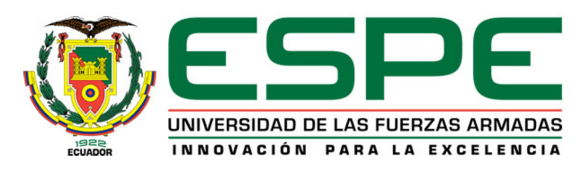 Resultados de la investigación
Costos por metro cuadrado de vivienda
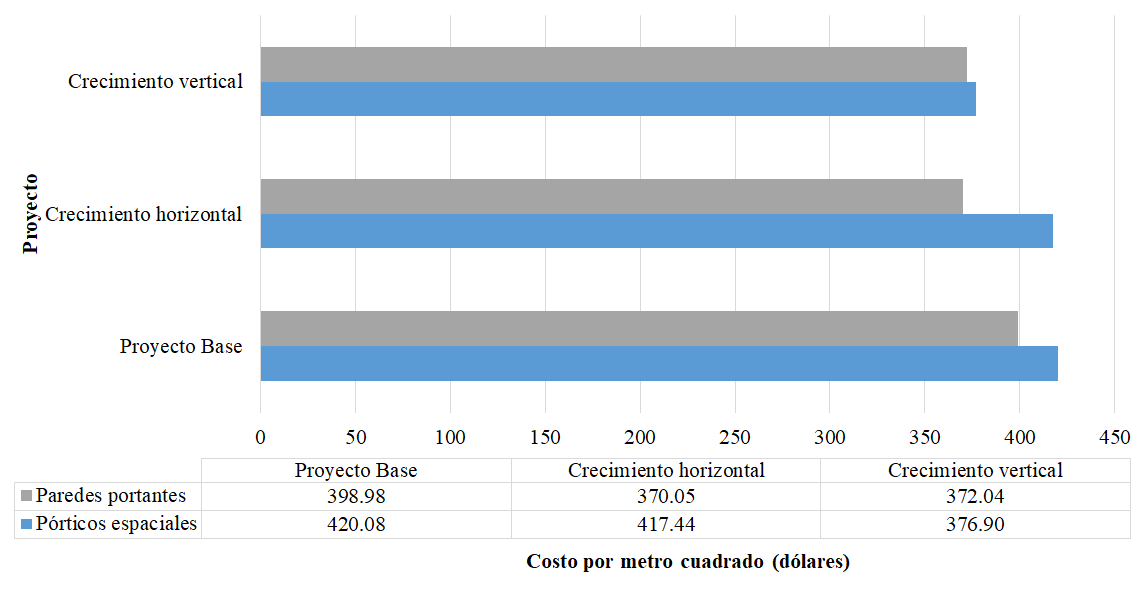 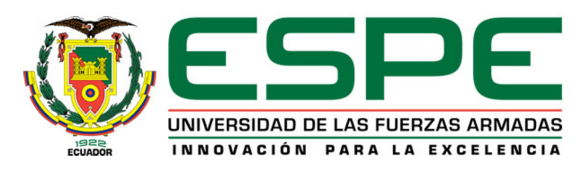 Comprobación de la hipótesis
Cualquier incremento estructural en las diferentes viviendas modifica completamente su desempeño.
Las fuerzas del cortante basal incrementan en un 11.11%
Las derivas aumentan hasta en un 185.77% y 150% en los modelos de pórticos espaciales y paredes portantes, respectivamente. 
El periodo de las estructuras incrementó una vez aplicados los crecimientos, esto se debe a que la masa de los modelos aumenta y a su vez la esbeltez.
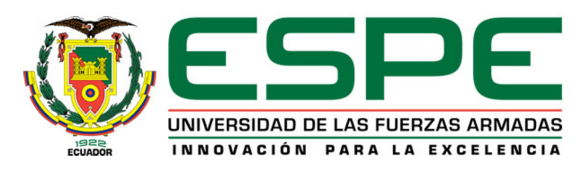 Conclusiones
Al ser una vivienda de interés social que pueda ser construida en cualquier parte del país se plantea un tipo de cimentación que se adapte a las diferentes características del suelo, es por esto que para el caso de pórticos espaciales se diseñó vigas y losa de cimentación; mientras que para el modelo de paredes portantes se planteó una combinación con zapatas corridas y losa de cimentación.

Con el predimensionamiento de los elementos estructurales se obtuvo un espesor para la losa de 12,5 cm en caso de ser maciza y de 15 cm si fuera alivianada, pero debido a los diámetros de las instalaciones hidrosanitarias y de las pendientes que estas deben tener se adopta una losa alivianada con 20 cm de espesor.
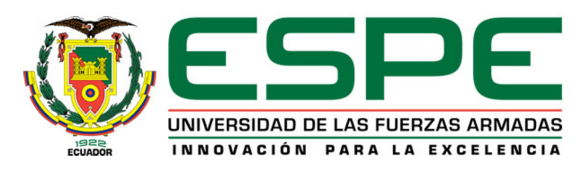 Conclusiones
Mediante el predimensionamiento de las paredes portantes se obtuvo un espesor para muros de 10 cm, el cual fue apto para resistir la acción de las cargas gravitacionales y sísmicas de la estructura.

La estructura de paredes portantes tuvo un mejor comportamiento que la estructura de pórticos espaciales, debido a que éste posee una gran resistencia a esfuerzos laterales con derivas inferiores al 0.1%. 

El máximo valor de los radios de giro de las estructuras es de 1.18 lo cual indica que no se generan problemas de torsión en ninguno de los modelos. 

Los periodos fundamentales de la estructura de paredes portantes registran valores por debajo de 0.07 segundos, lo que representa un excelente desempeño sismoresistente.
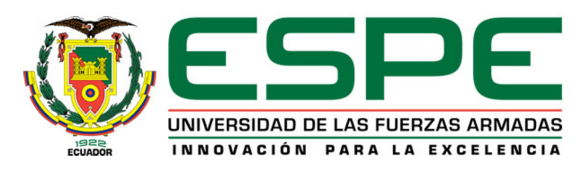 Conclusiones
El modelo estructural que mejoró su desempeño sismoresistente fue el crecimiento horizontal total con paredes portantes, ya que la configuración de sus muros le brindó una mayor rigidez disminuyendo la acción de fuerzas sísmicas. 

En el análisis estructural las alternativas de crecimiento vertical generaron una gran torsión en planta y aumento de los desplazamientos por lo que fue necesario cambiar la configuración de la estructura para que no se generen estos problemas. 

En el diseño de agua potable se consideró la cantidad de agua necesaria tanto para el proyecto base como para sus crecimientos, con el fin de prever el consumo necesario para todos los modelos.

Se consideró el sistema del drenaje sanitario y pluvial de manera independiente con el fin de que desemboquen hacia un alcantarillado separado.
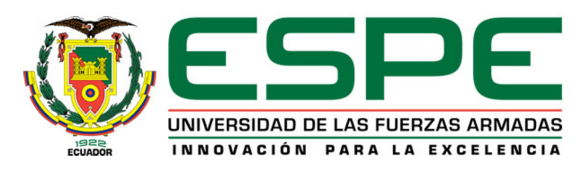 Conclusiones
La alternativa autosustentable planteada contó con la instalación de un sistema de paneles solares, un calentador solar de agua, un biodigestor y la recolección de aguas lluvias lo cual representó un costo relativamente alto para su instalación y colocación en la vivienda. 

En el análisis de costos se obtuvo que el sistema constructivo de paredes portantes es más asequible que el de pórticos espaciales. 

El costo total de los modelos de vivienda se encuentra dentro del rango establecido para viviendas de interés social proporcionado por el MIDUVI.
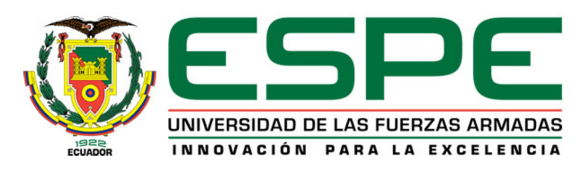 Recomendaciones
Actualmente en el país se encuentran bastantes viviendas informales las cuales una vez finalizada su construcción siguen ampliándose sin un diseño estructural de respaldo siendo un riesgo para las personas que las habitan, es por esto que el prototipo de vivienda cuenta con alternativas de crecimiento tanto horizontales como verticales.

Se consideró una capacidad portante del suelo mínima de 10 toneladas por metro cuadrado, con el fin de que la cimentación del proyecto pueda ser aplicada a las diferentes regiones del país, en caso de que la capacidad portante sea inferior se debe realizar un mejoramiento del suelo. 

Para realizar un crecimiento adicional en la vivienda es indispensable verificar el comportamiento sismorresistente de la edificación mediante el modelamiento en un programa estructural.
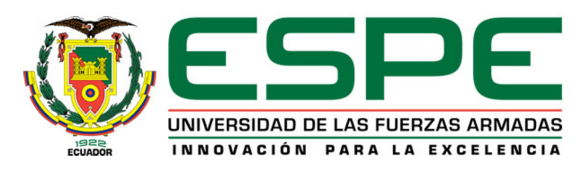 Recomendaciones
Si se prevé realizar una de las alternativas de crecimiento, es esencial referirse a los planos estructurales, debido a que debe considerarse ciertos parámetros mínimos para su posterior construcción.

Para verificar que la resistencia del hormigón sea de 210 kg/cm2 se debe tomar muestras del hormigón colocado en obra para realizar el ensayo de resistencia a la compresión.

La presión mínima de la acometida de agua potable debe ser de al menos 10 m.c.a; caso contrario es necesario implementar un sistema de presurización.

Las instalaciones de drenaje sanitario y pluvial del proyecto deben tener una pendiente de al menos el 2%, con el fin de obtener una fuerza tractiva óptima.
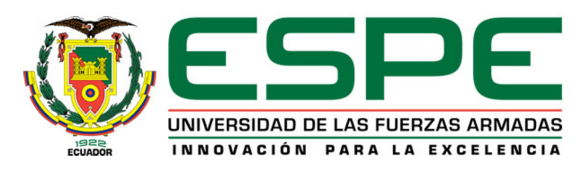 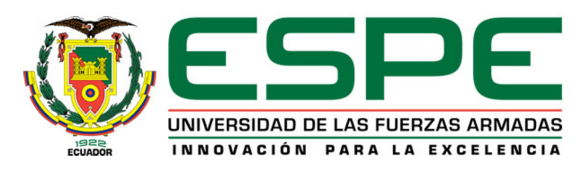 Gracias por su atención
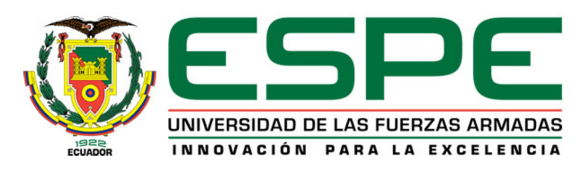